Title of the Idea (70 pt., Arial, Bold, Centre)
First Author¹, Second Author², Other Authors³ and affiliations (44 Pt., Arial, Centre)
e-mail: Corresponding author (36 pt., Arial, Centre)
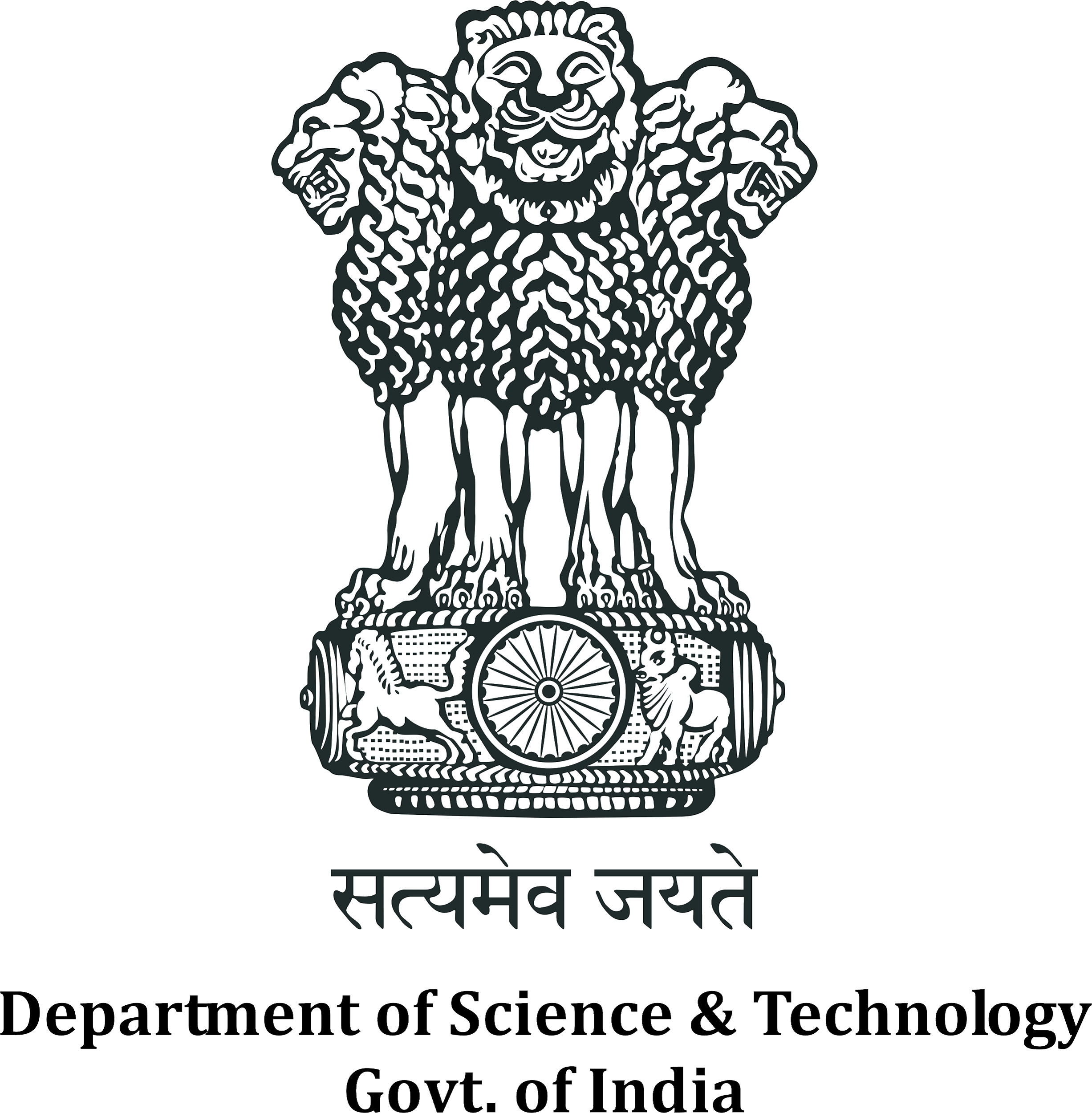 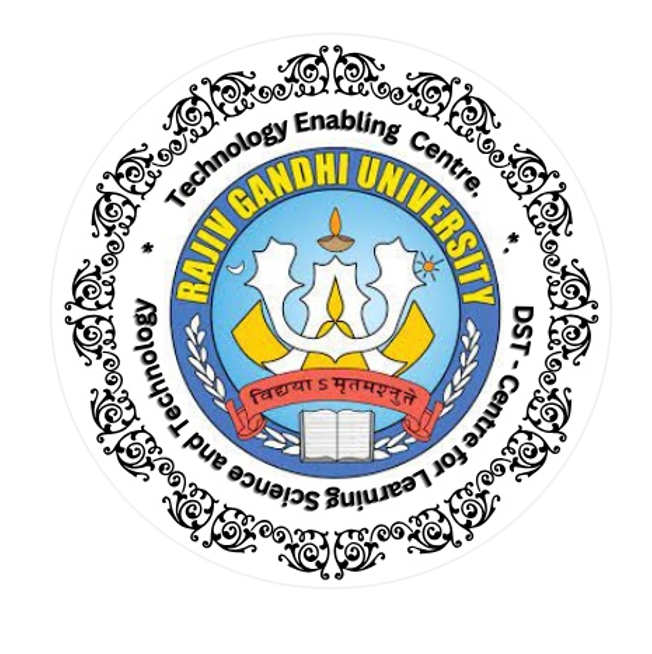 INTRODUCTION
Section heading: 40 pt., Uppercase, Times New Roman, Bold, Centre
Contents of the section: 32 pt., Bold, Times New Roman, Justified.
An indentation of 0.2 pt. should be given in each paragraph/numbered lines.
Write your registration number below the DST logo.
Registration number
VISUALIZATION
Your implementation of Idea should be done in the figure or block diagram form in sequential manner.
All the Idea presenter can used various multi-media tool for presenting their Idea.
Color figures and tables can be used for better visibility.
The color selection should be such that it is clearly visible from a distance of at least 3 feet.
Each figures and tables should be given a proper caption.
The legends of graphs and labeling of figures should be clearly visible.
Figures and tables caption format: 28 pt., Arial, Bold, Sentence case, Centre
IDEA
Contents of the section: 32 pt., Bold, Times New Roman, Justified.
OBJECTIVES
The poster should correspond to the title and content of the paper you submitted. 
Plan your poster in a logical sequence, i.e. introduction, objectives, methodology and methods, results, conclusions, references/ publications.
PROBLEM STATEMENT
Sub-section heading: 32 pt., Sentence case, Times New Roman, Bold, Centre
Contents of the section: 32 pt., Times New Roman, Justified.
An indentation of 0.2 pt. should be given in each paragraph/numbered lines.
TYPE OF BENEFICIARY
Who are the Beneficiary? 
Individuals, Communities, Organizations, Businesses, Government Entities, Environment, Future Generations, etc.
CONCLUSIONS
REFERENCES IF ANY
The references should have authors’ names, title of his/work, type of source.
Numbering to be used before each conclusion points.
Major conclusions are to be mentioned. 
Contents of the section: 32 pt., Bold, Times New Roman, Justified.